ALEX HERMANN
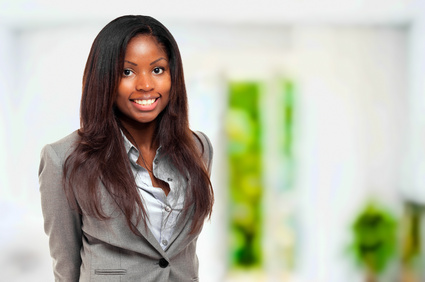 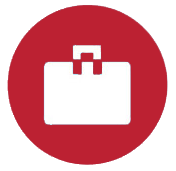 PROFIL
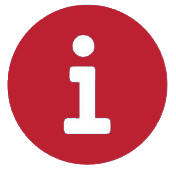 Beschreiben Sie in wenigen Zeilen Ihren beruflichen Hintergrund, Ihre Schlüsselqualifikationen für die Position und Ihre Karriereziele. Dies ist eigentlich eine Einführung in Ihr Anschreiben.
KOMPETENZEN
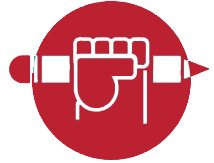 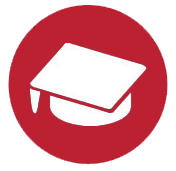 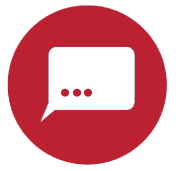 + INFOS
Beschreiben Sie Ihre Interessengebiete oder andere Informationen, die Sie für wichtig halten, um sie in Ihren Lebenslauf aufzunehmen.
12 Lorem ipsum dolor 000 Berlin
123 – 123 - 123
mail@mail.com